Numeracy strand: 
Interpreting Pie Charts
Exercise

	How people travel to work
If 30 people travel to work by car, how many people were asked?
How many people walk to school?
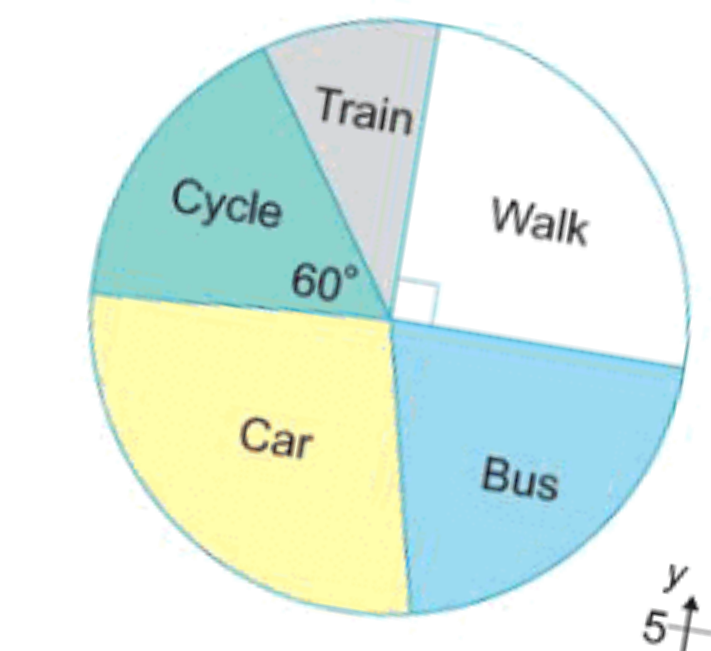 Numeracy strand: 
Interpreting Pie Charts
Exercise

How Lauren spent her pocket money
Lauren spent £16 on Sports. How much pocket money does Lauren get?





How much does Lauren spend on Food and Drink?
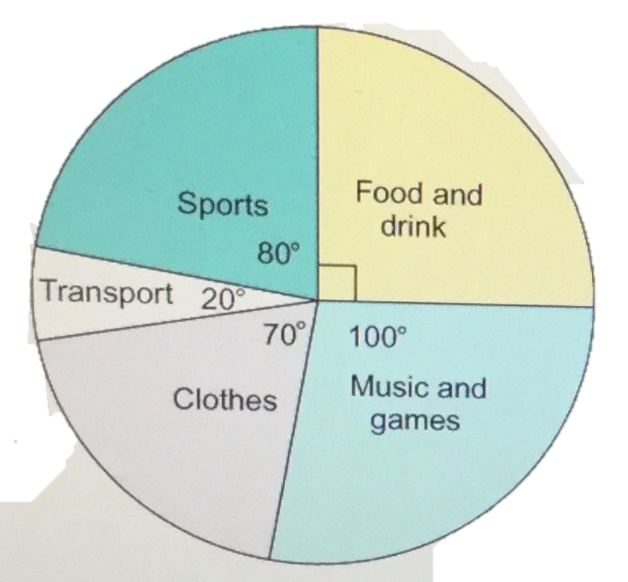